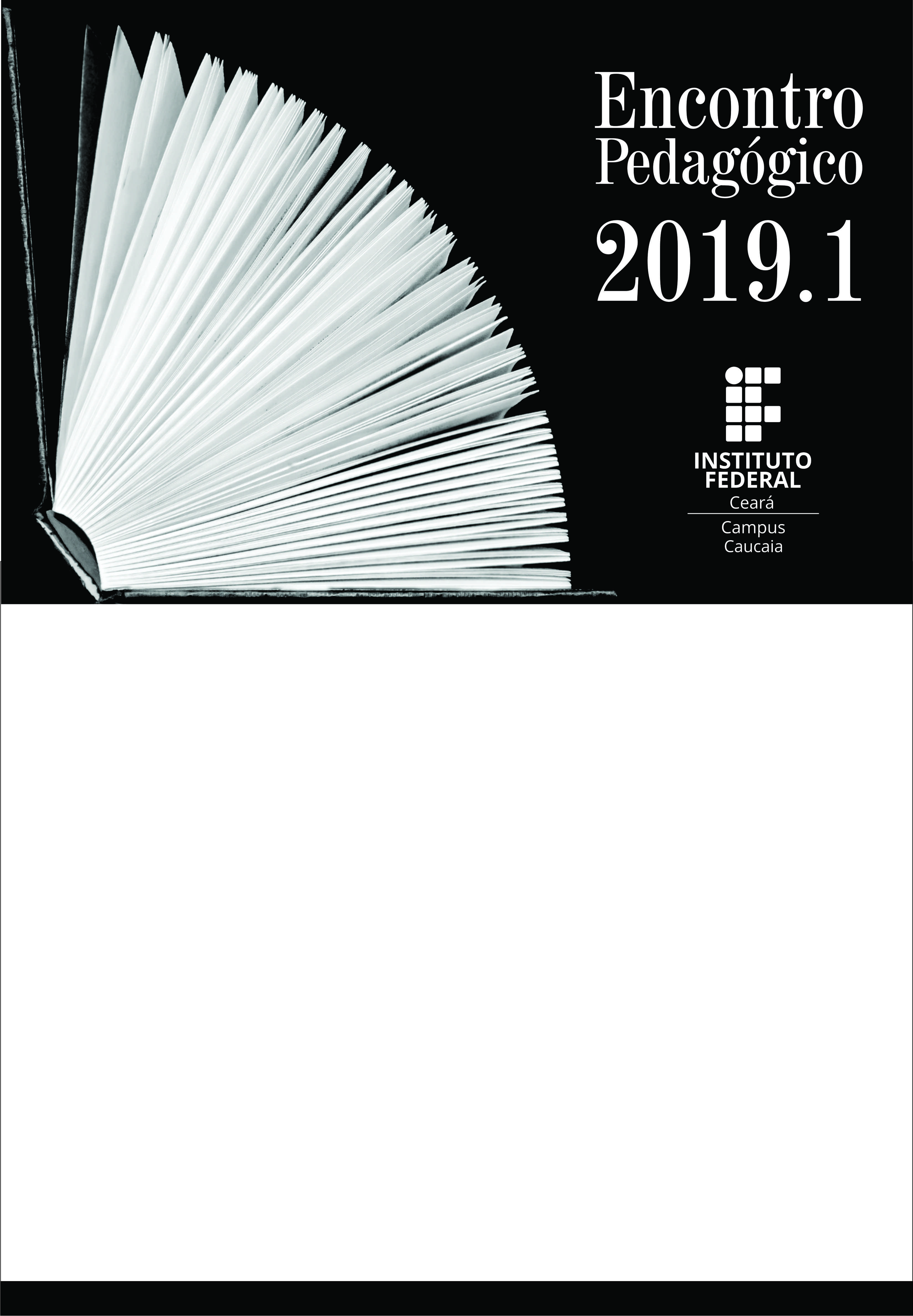 Planejamento e Registro de ações do PPE no Sistema de Gestão PROEN23/01/2019
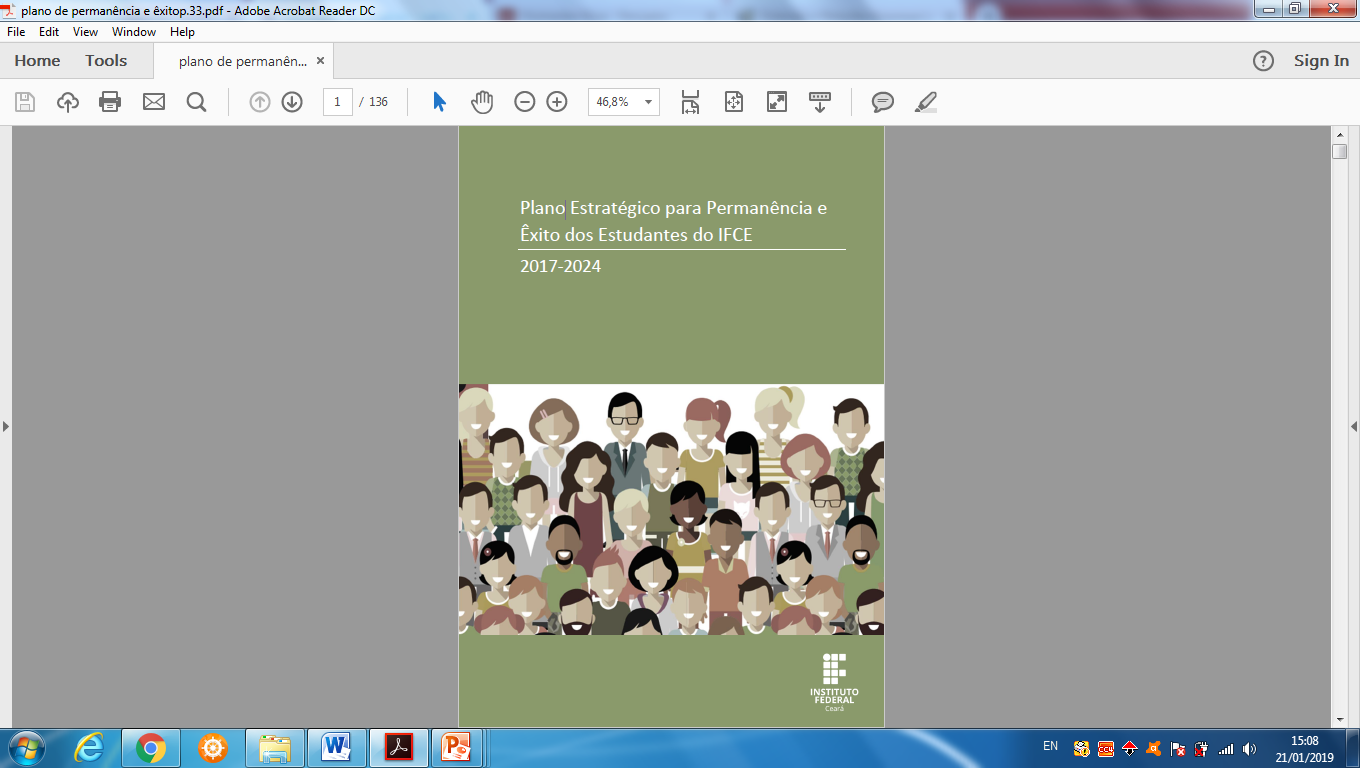 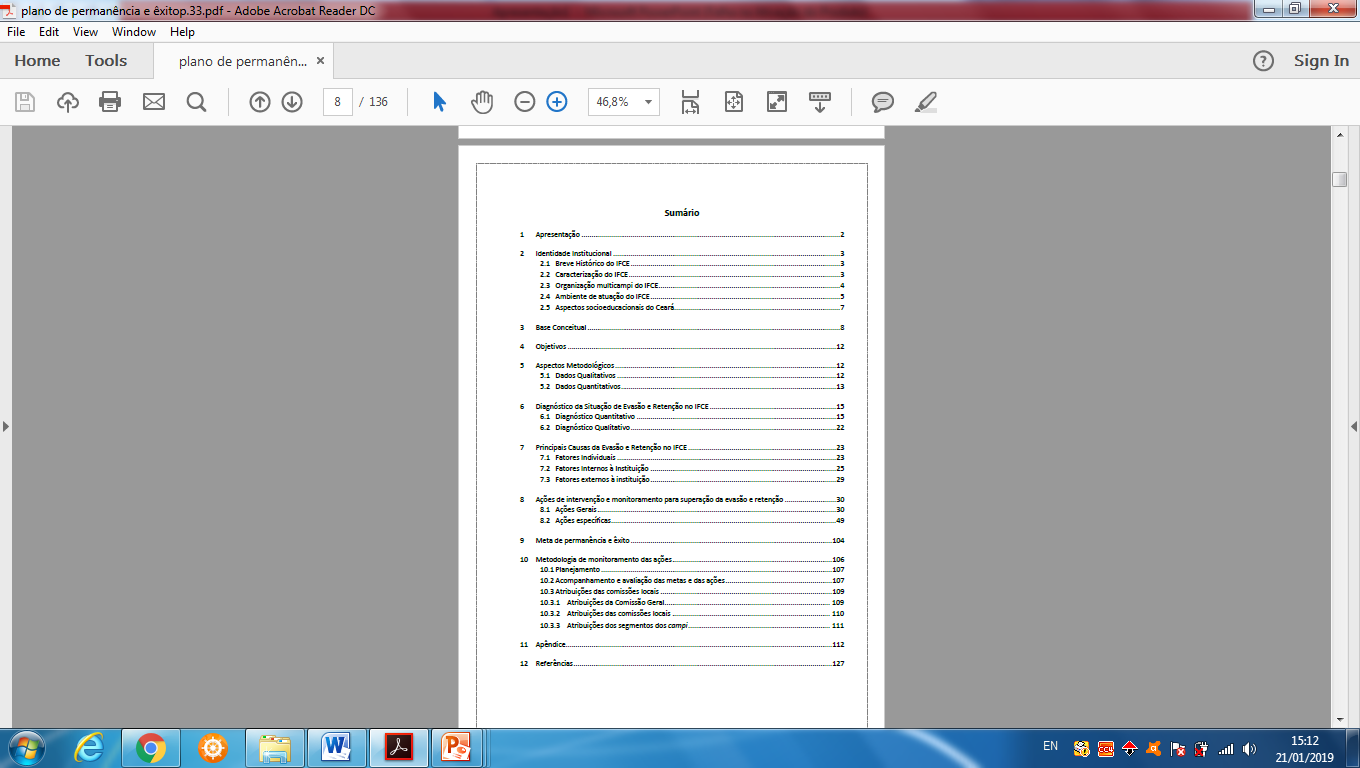 A Comissão concluiu ainda que as principais causas da evasão classificam-se em três grandes áreas que, por sua vez, contemplam várias variáveis. A primeira área relaciona-se aos estudantes, a outra às instituições de ensino e, a última, a questões socioculturais e econômicas.
A partir dessas considerações e com base no Documento Norteador para Superação da Retenção e Evasão Escolar, apresentado pela Secretaria de Ciência e Tecnologia (SETEC), em 2015, dentre as possibilidades conceituais sobre evasão observadas, é possível a instituição, analisar a evasão sob duas perspectivas: saída do estudante da instituição ou do curso. 
A partir de estudos e discussões sobre esse assunto, o IFCE optou por analisar a evasão sob a ótica do curso por considerar que é a granularidade que mais permite se aproximar de suas causas, possibilitando uma análise mais completa acerca de todas as possibilidades de saída do estudante da instituição, ou seja, com êxito, por meio da conclusão do curso ou sem êxito por meio da evasão. 

Plano estratégico para permanência e êxito dos estudantes do IFCE/ Armênia Chaves Fernandes Vieira, Erica de Lima Gallindo, Hobson Almeida Cruz. - Fortaleza: IFCE, 2017.
Conforme orientação do documento norteador mencionado, as variáveis que corroboram com a retenção e evasão por curso no IFCE classificam-se em três categorias, a saber: 

fatores individuais que apresentam aspectos inerentes aos estudantes; 

b) fatores internos à instituição que se referem a problemas relacionados à infraestrutura, ao currículo, à gestão administrativa e didático-pedagógica da instituição, bem como outros fatores institucionais que conduzem o aluno a evadir-se do curso; 

c) fatores externos à instituição relacionam-se às dificuldades socais e financeiras do estudante em permanecer no curso e a questões inerentes à futura profissão.
Principais causas de evasão e retenção no IFCE

Diagnóstico quantitativo 

Diagnóstico qualitativo:

Fatores individuais

Fatores internos à instituição

Fatores externos à instituição
Ações de intervenção



Medida de intervenção
Diagnóstico qualitativo: fatores
https://gestaoproen.ifce.edu.br/